Acids and Bases
# 3
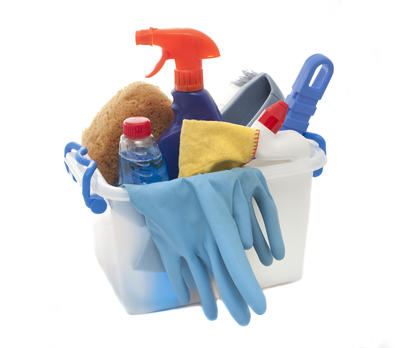 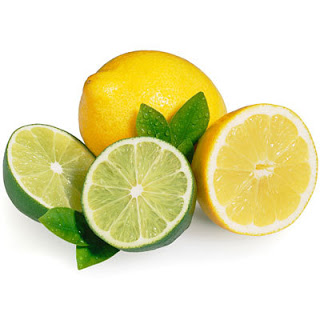 A.      B.              C.         D.          E.  
   Number your paper A – E.  
Place the substances below in the correct spot.
            water	  orange juice	drain opener
                  stomach acid            baking soda
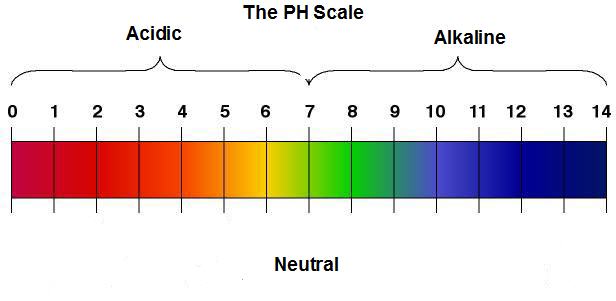 A.       B.                  C.           D.            E.

   The answers are:
      A.                                        D.


      B.                                        E.


      C.
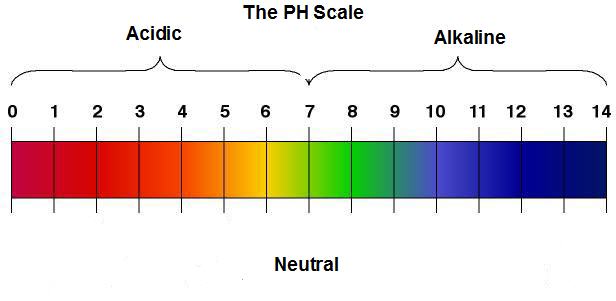 A.       B.                  C.           D.            E.

   The answers are:
      A.  Stomach acid             D.


      B.                                        E.


      C.
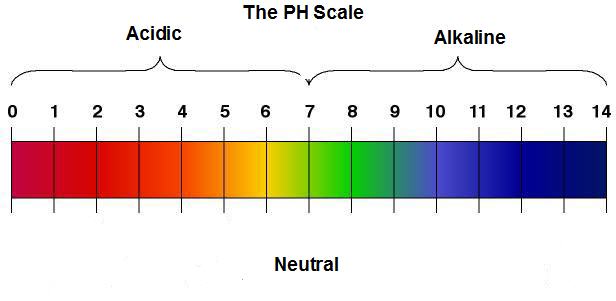 A.       B.                  C.           D.            E.

   The answers are:
      A.  Stomach acid             D.


      B.   Orange juice              E.


      C.
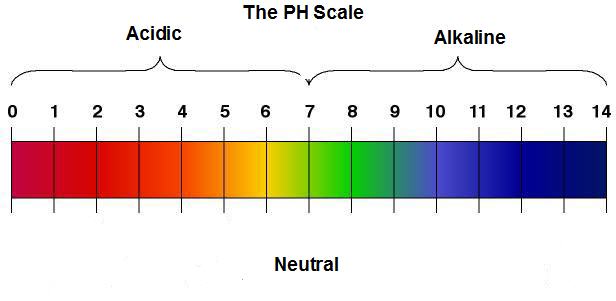 A.       B.                  C.           D.            E.

   The answers are:
      A.  Stomach acid             D.


      B.   Orange juice              E.


      C.    Water
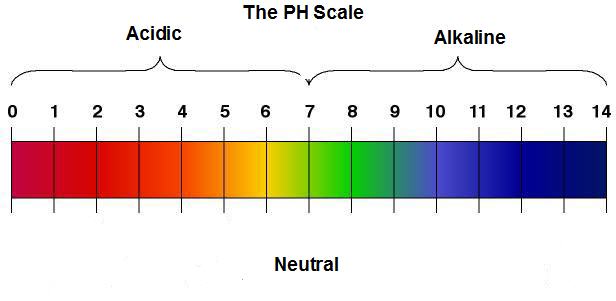 A.       B.                  C.           D.            E.

   The answers are:
      A.  Stomach acid             D.   Baking Soda


      B.   Orange juice              E.


      C.    Water
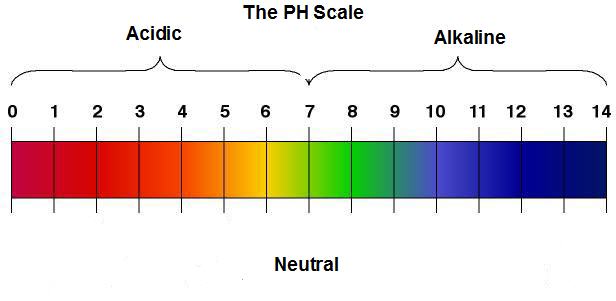 A.       B.                  C.           D.            E.

   The answers are:
      A.  Stomach acid             D.   Baking Soda


      B.   Orange juice              E.   Drain Opener


      C.    Water
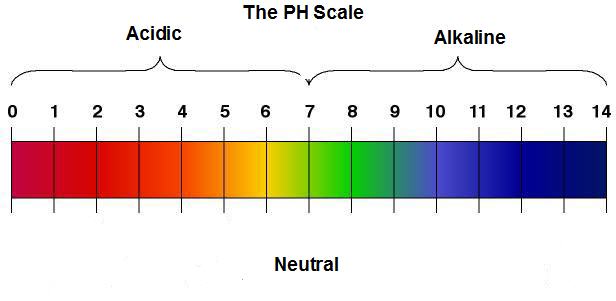